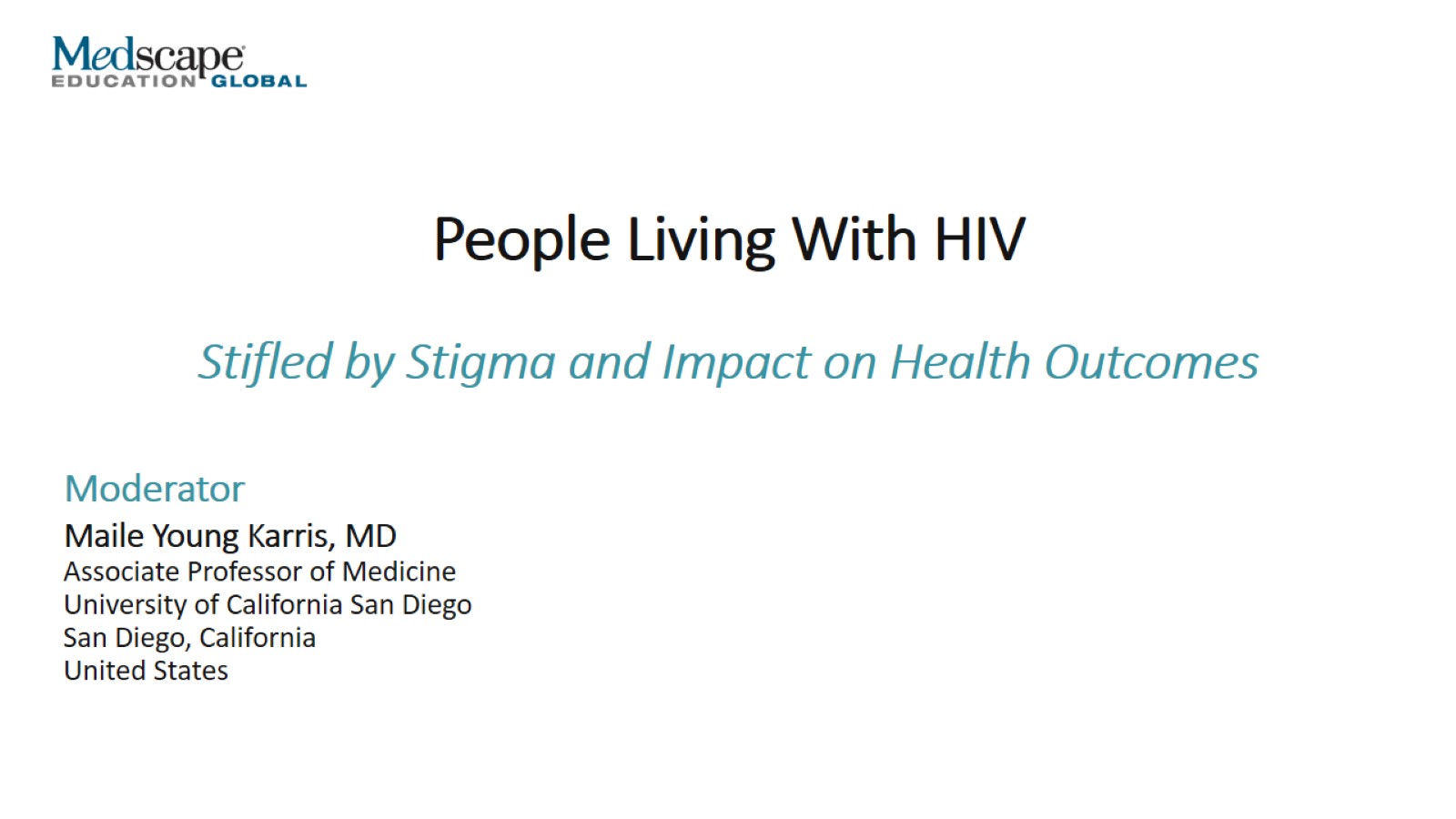 People Living With HIV
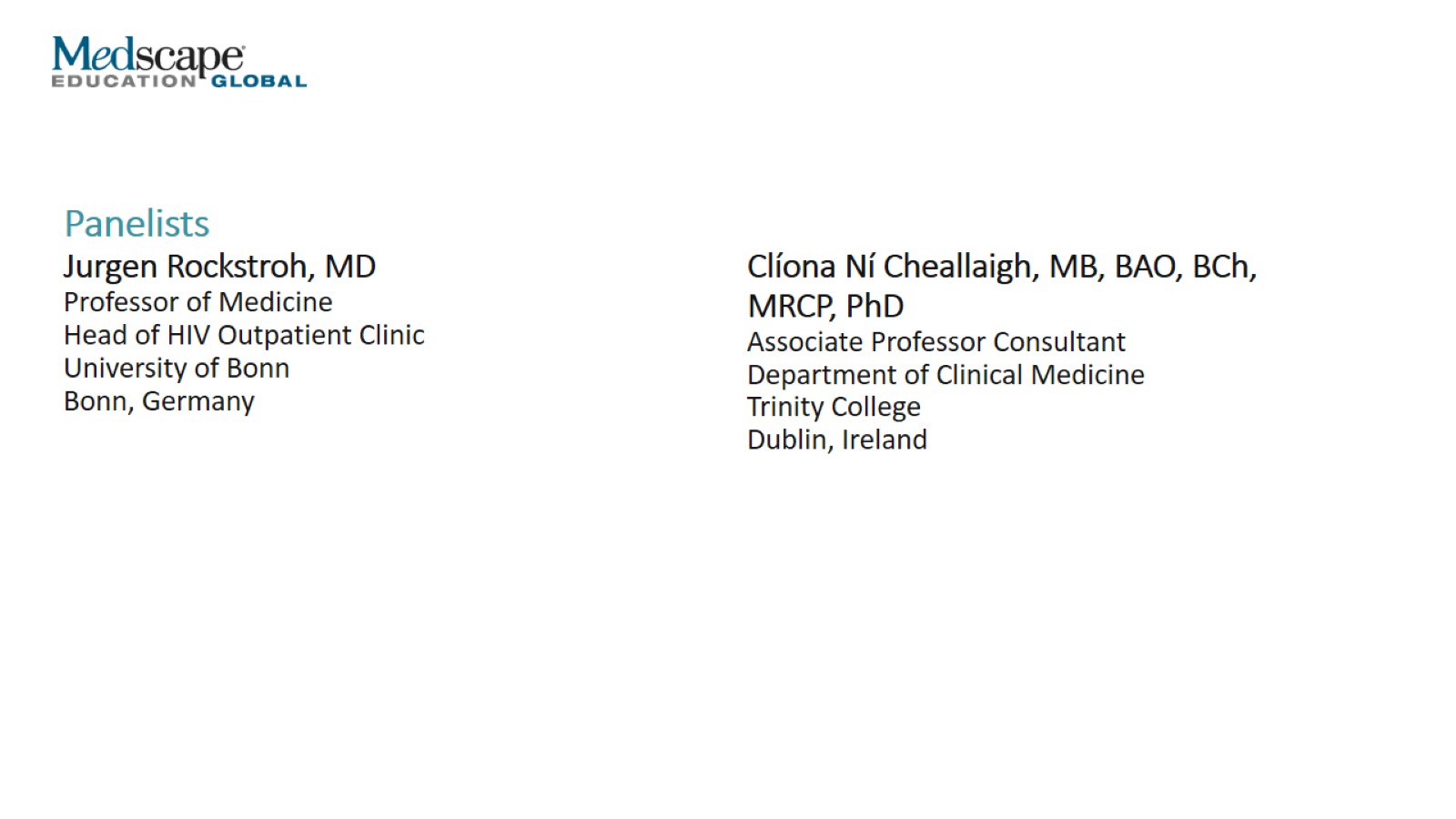 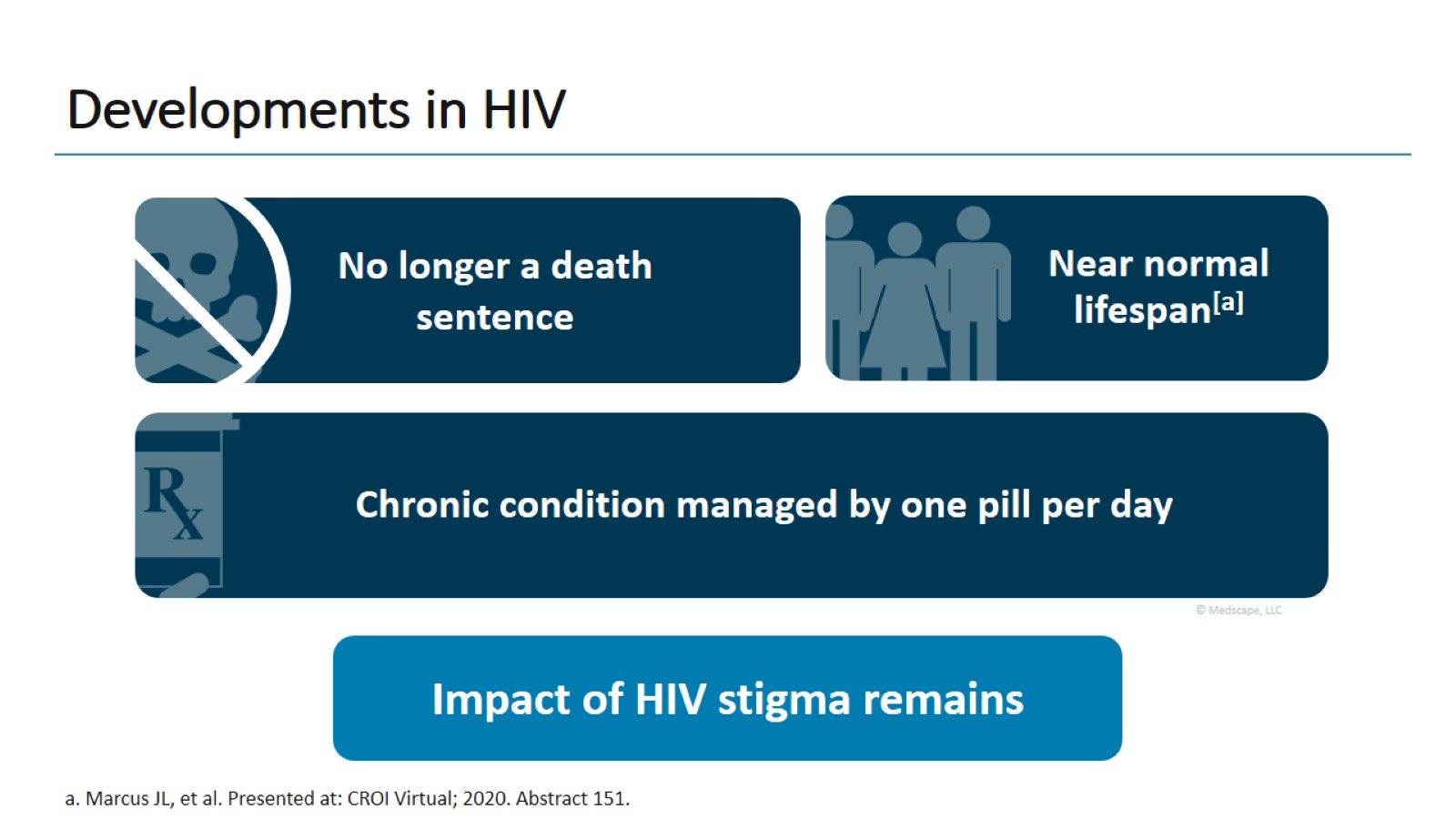 Developments in HIV
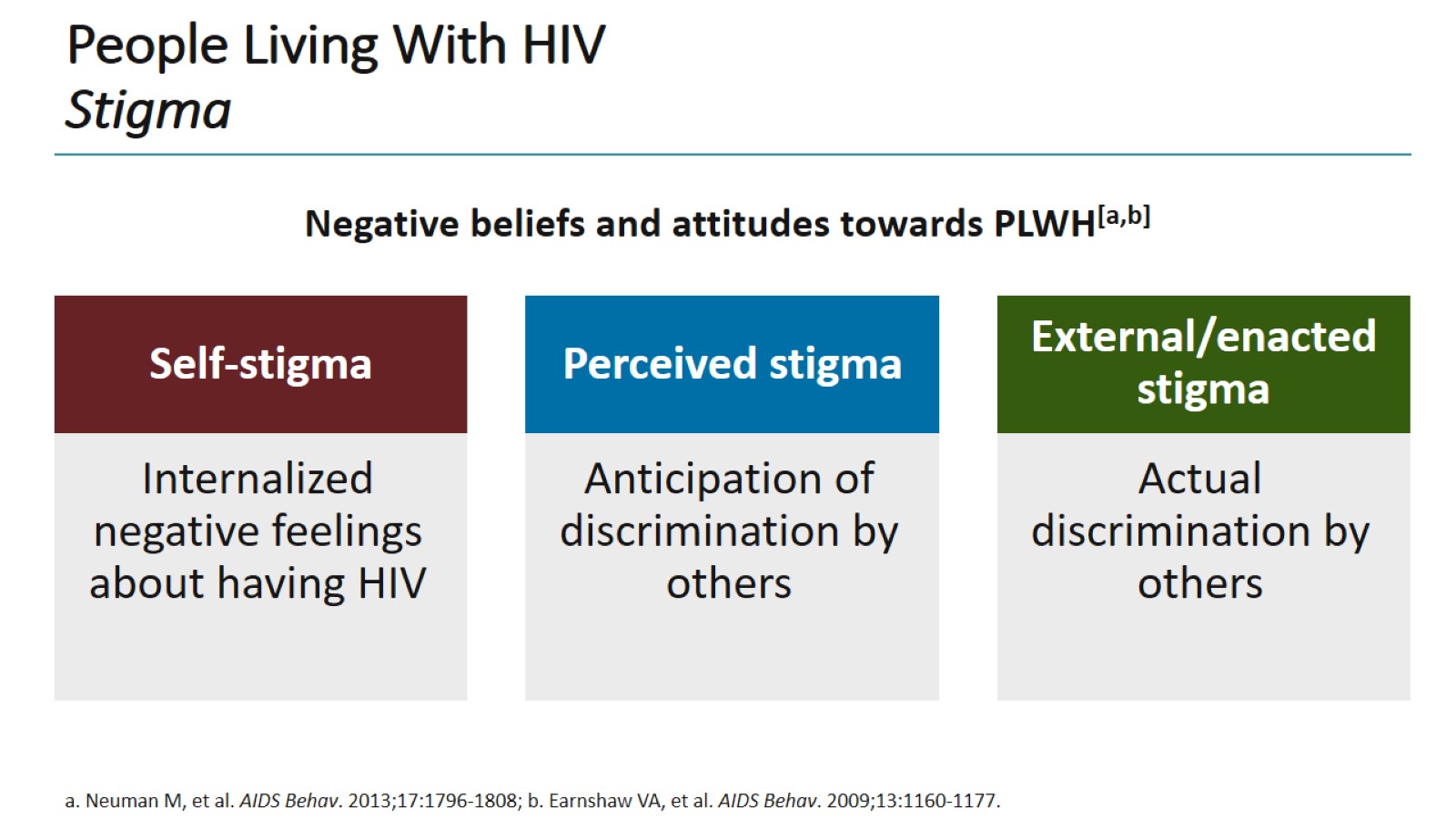 People Living With HIVStigma
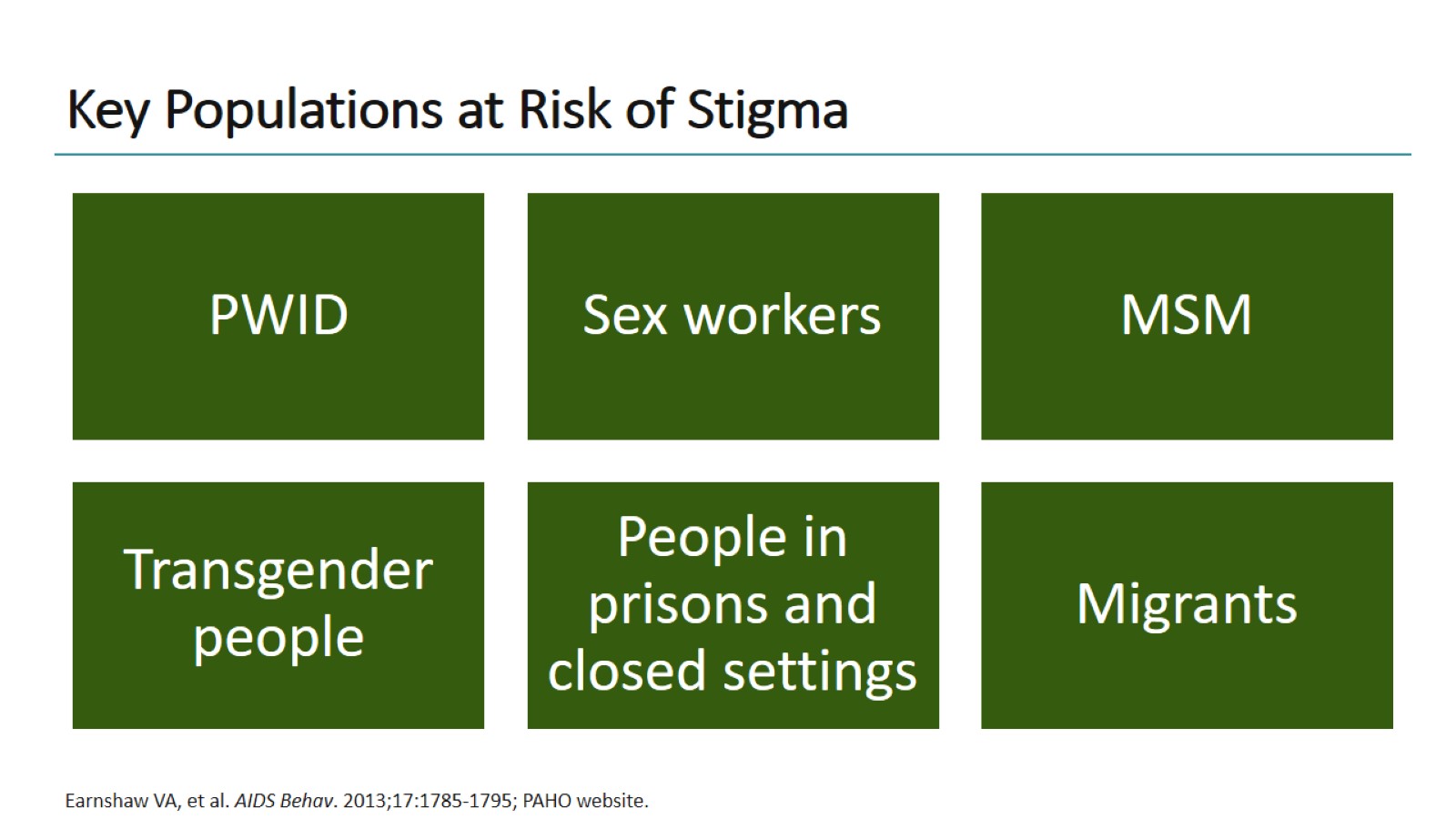 Key Populations at Risk of Stigma
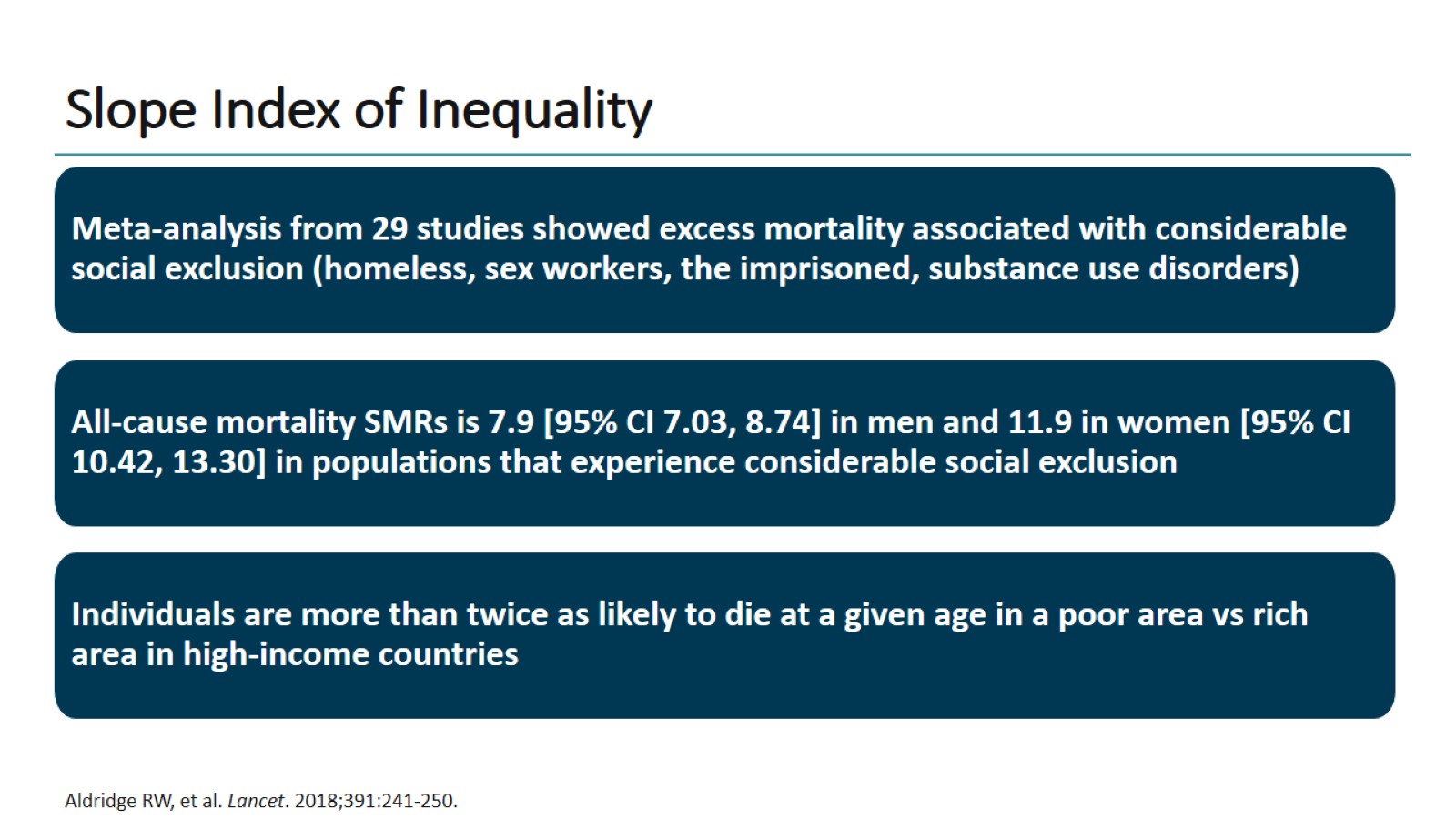 Slope Index of Inequality
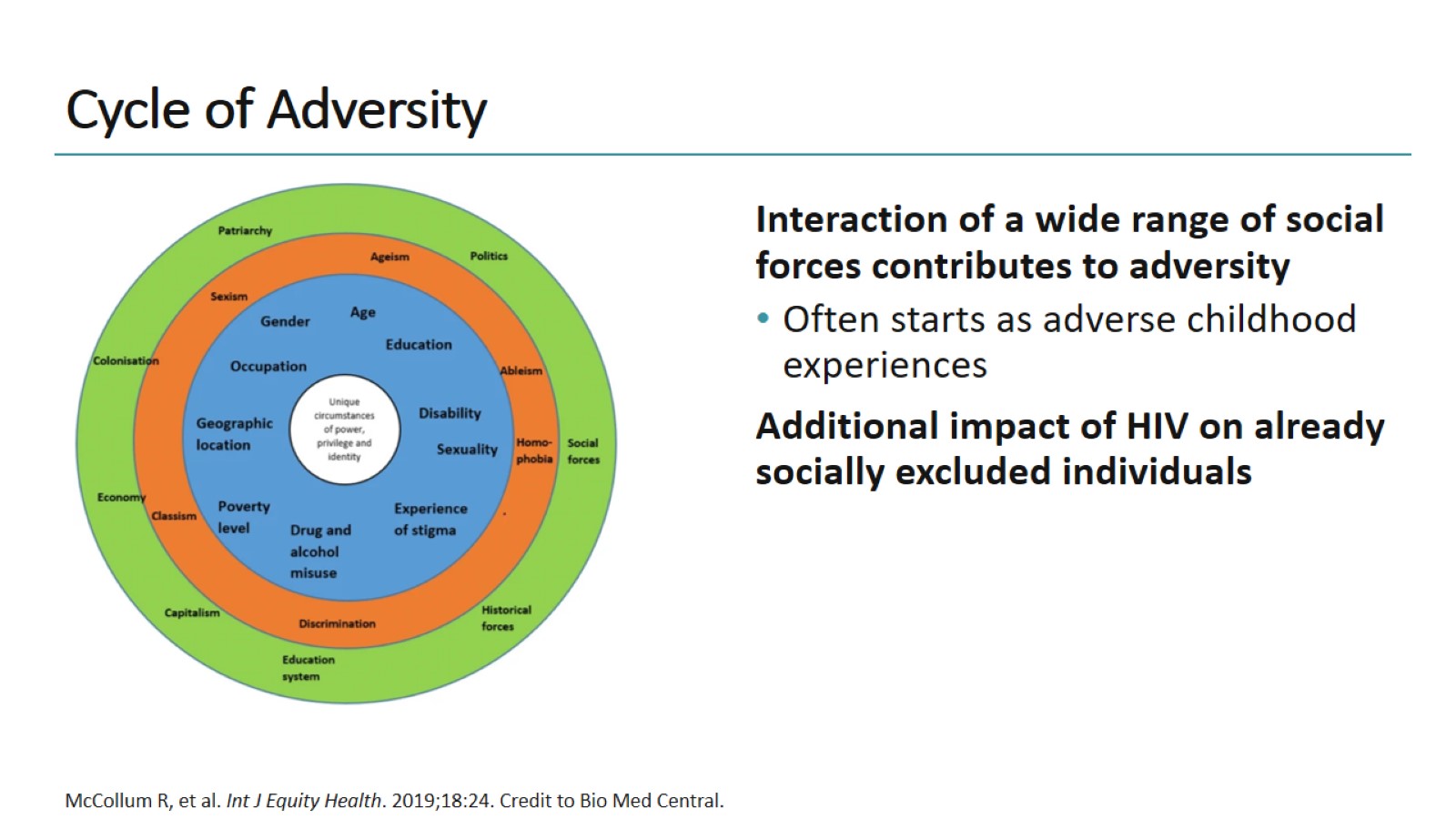 Cycle of Adversity
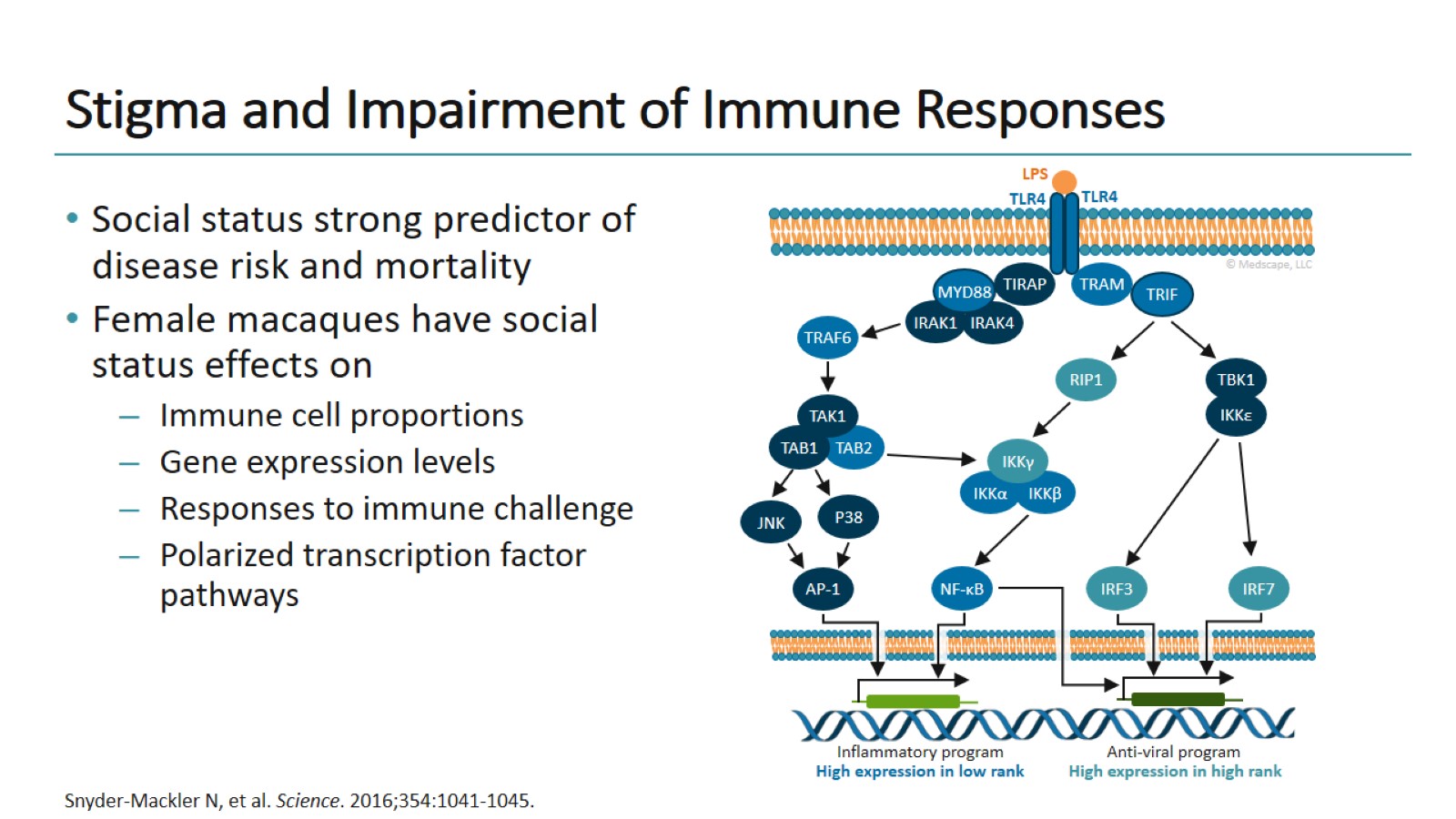 Stigma and Impairment of Immune Responses
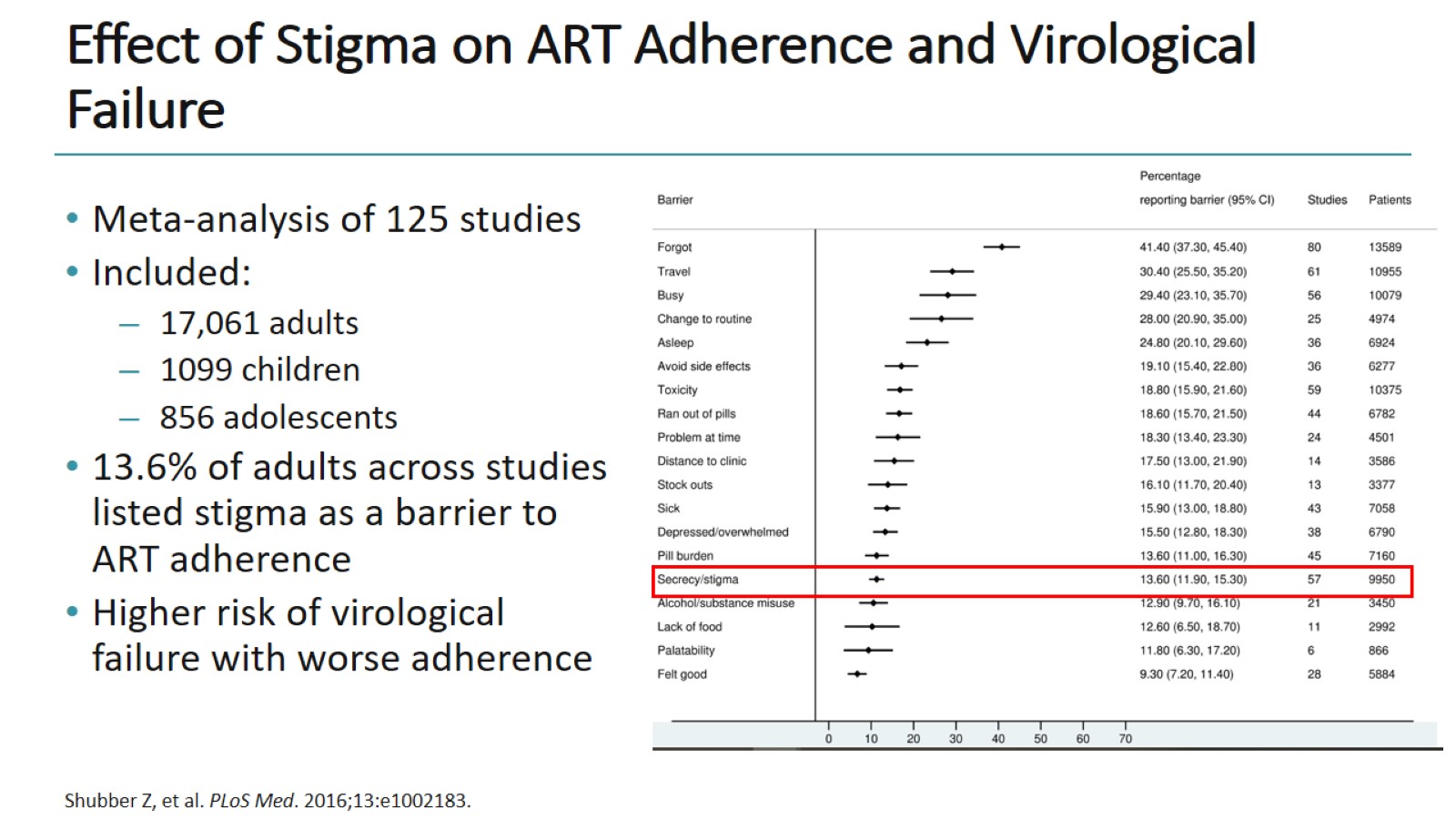 Effect of Stigma on ART Adherence and Virological Failure
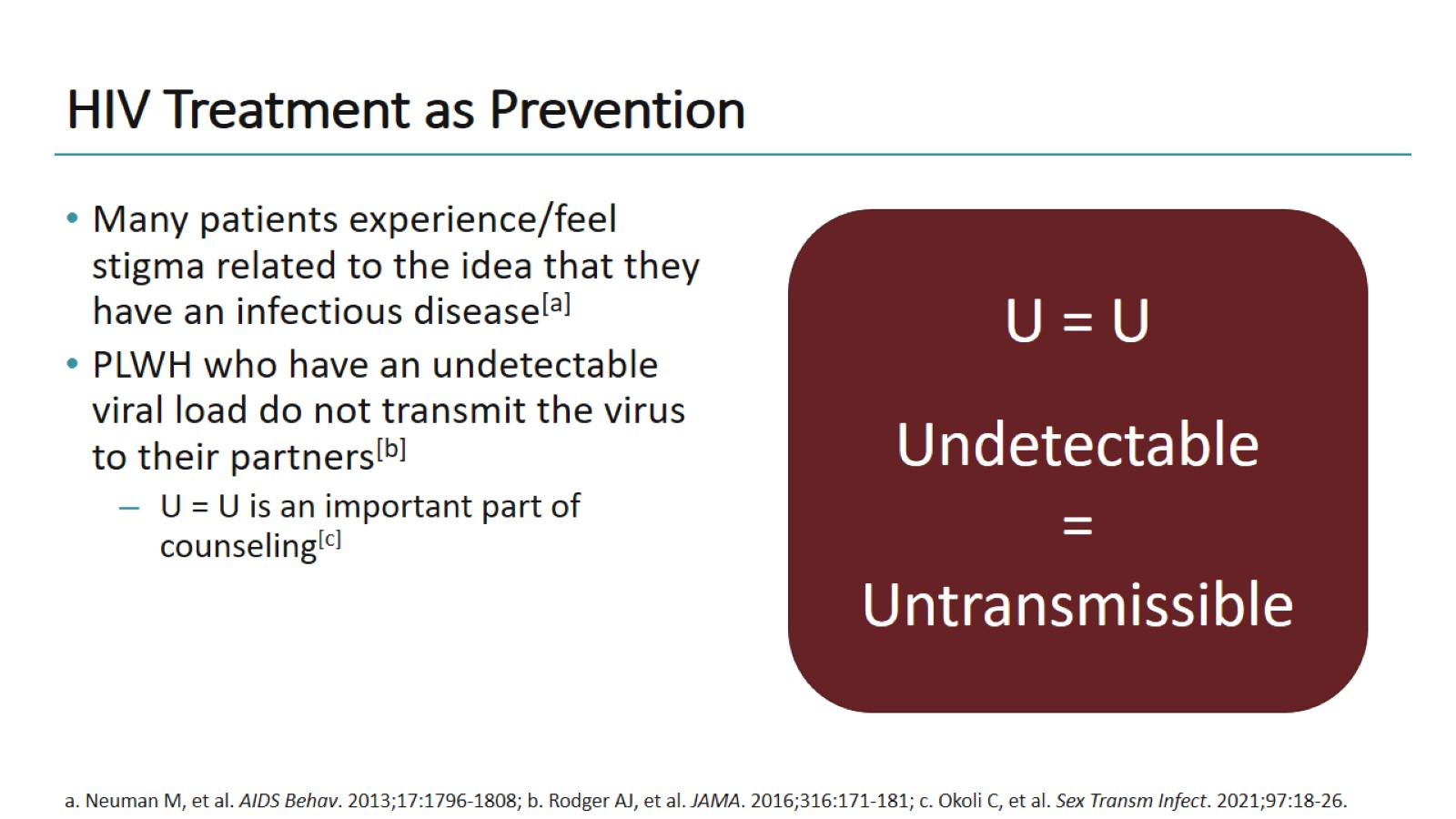 HIV Treatment as Prevention
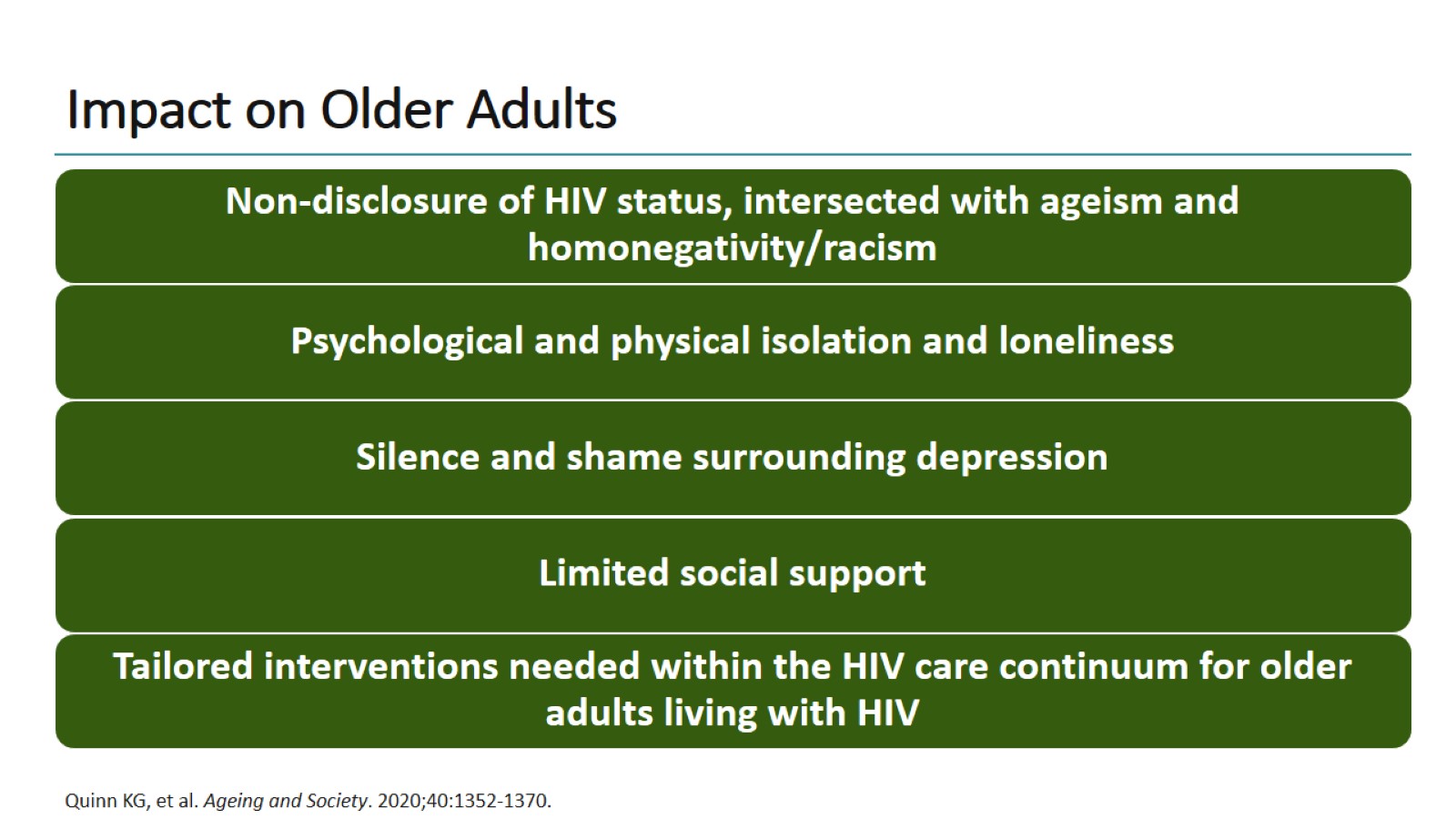 Impact on Older Adults
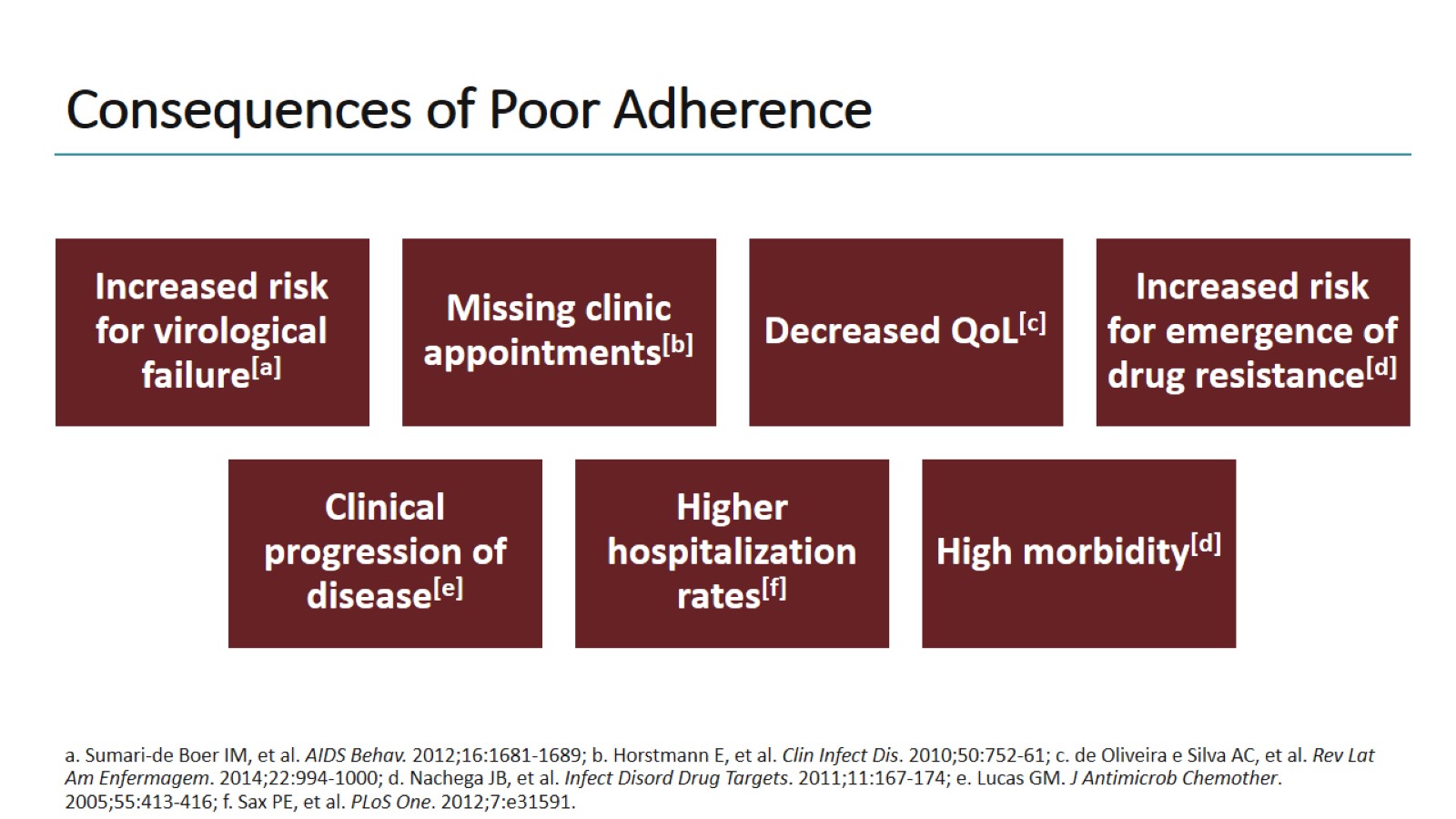 Consequences of Poor Adherence
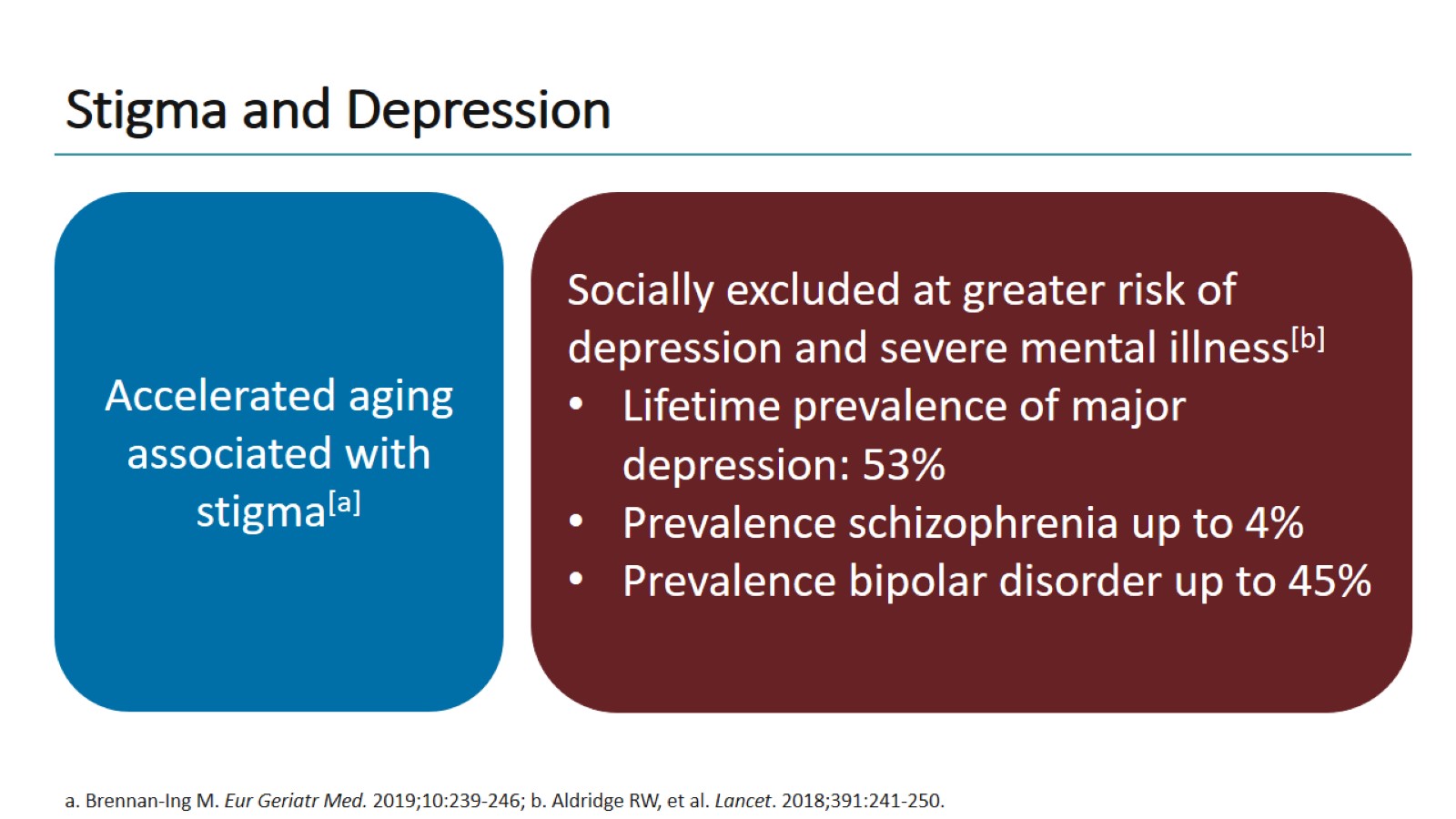 Stigma and Depression
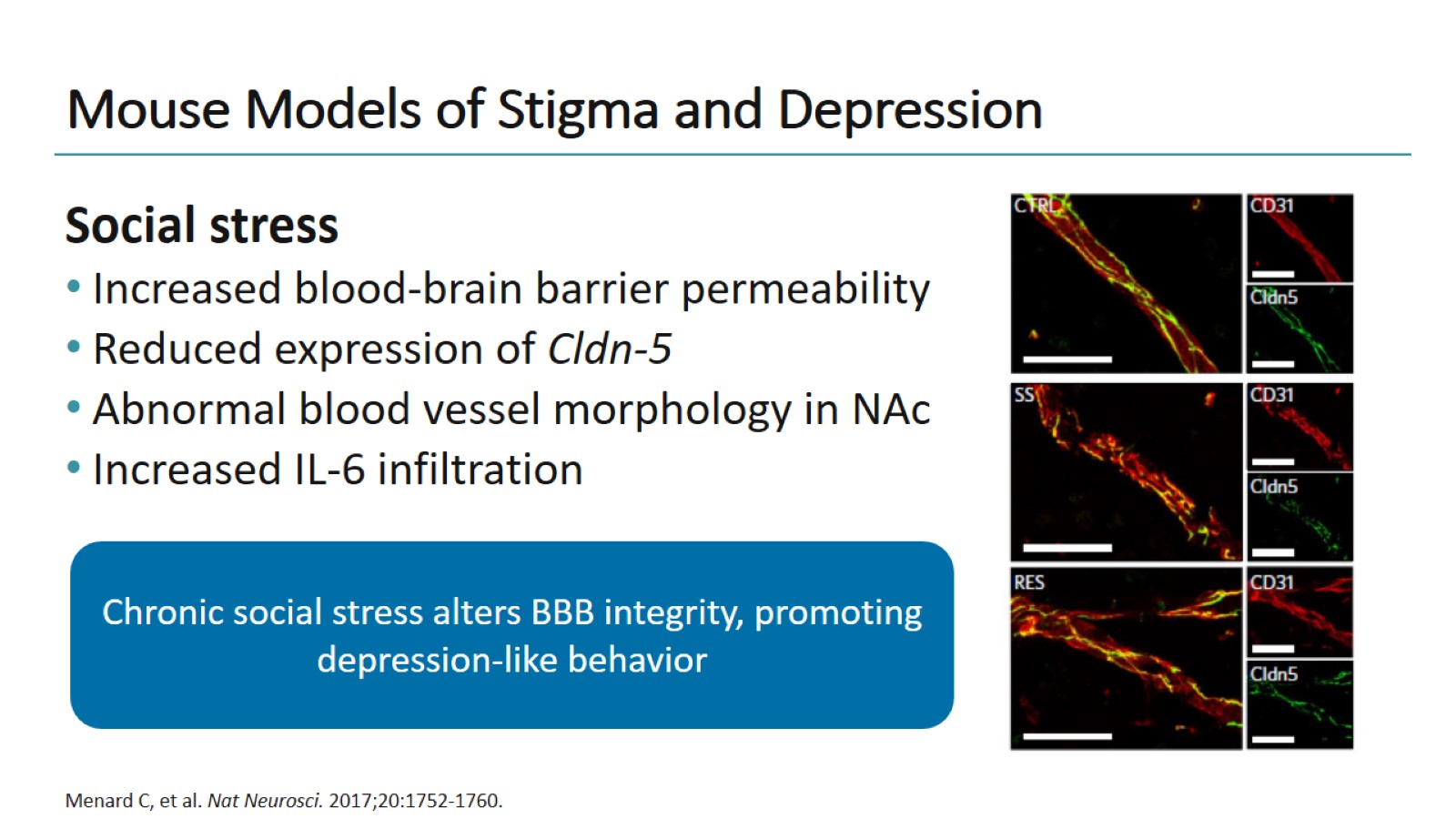 Mouse Models of Stigma and Depression
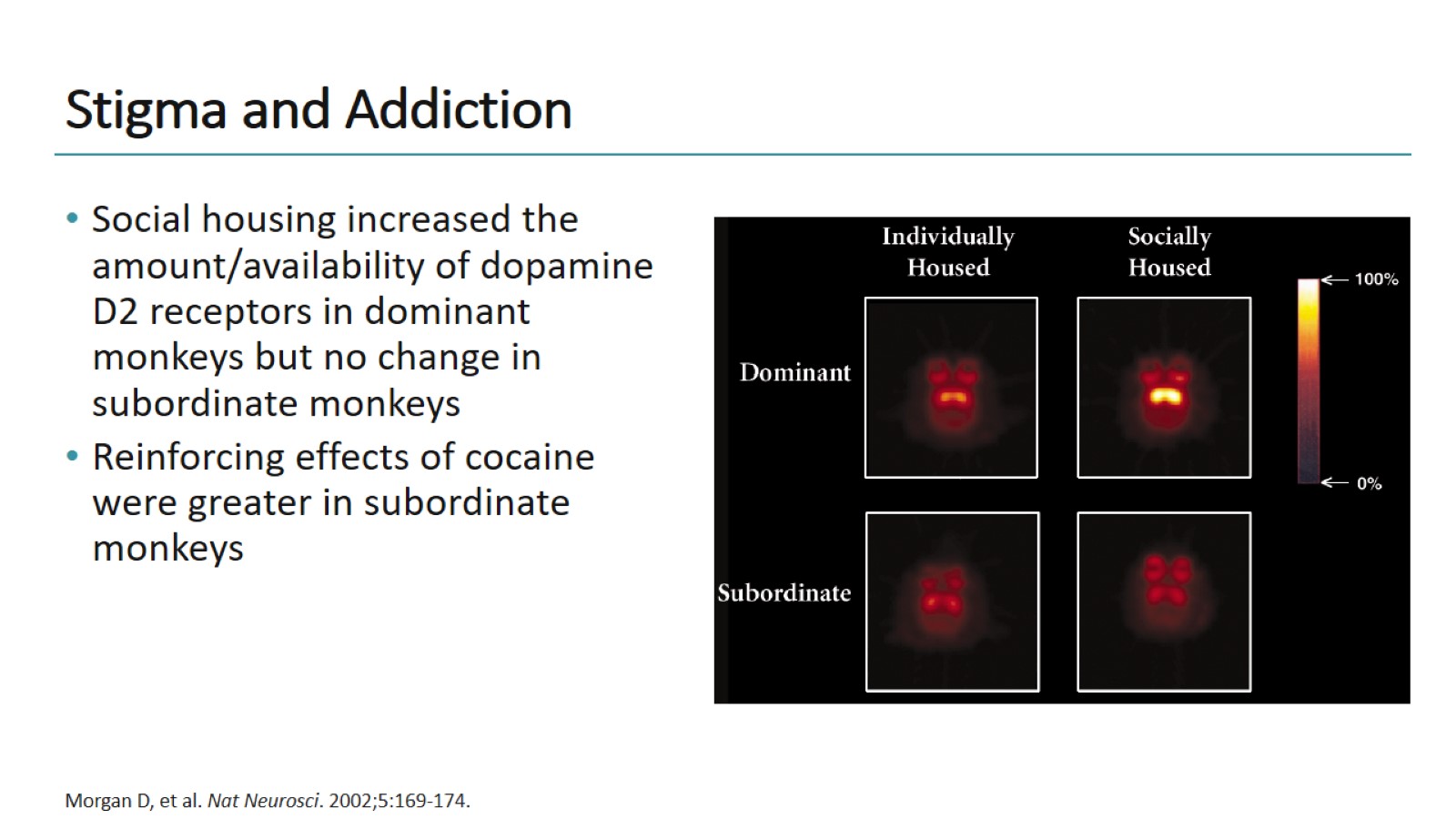 Stigma and Addiction
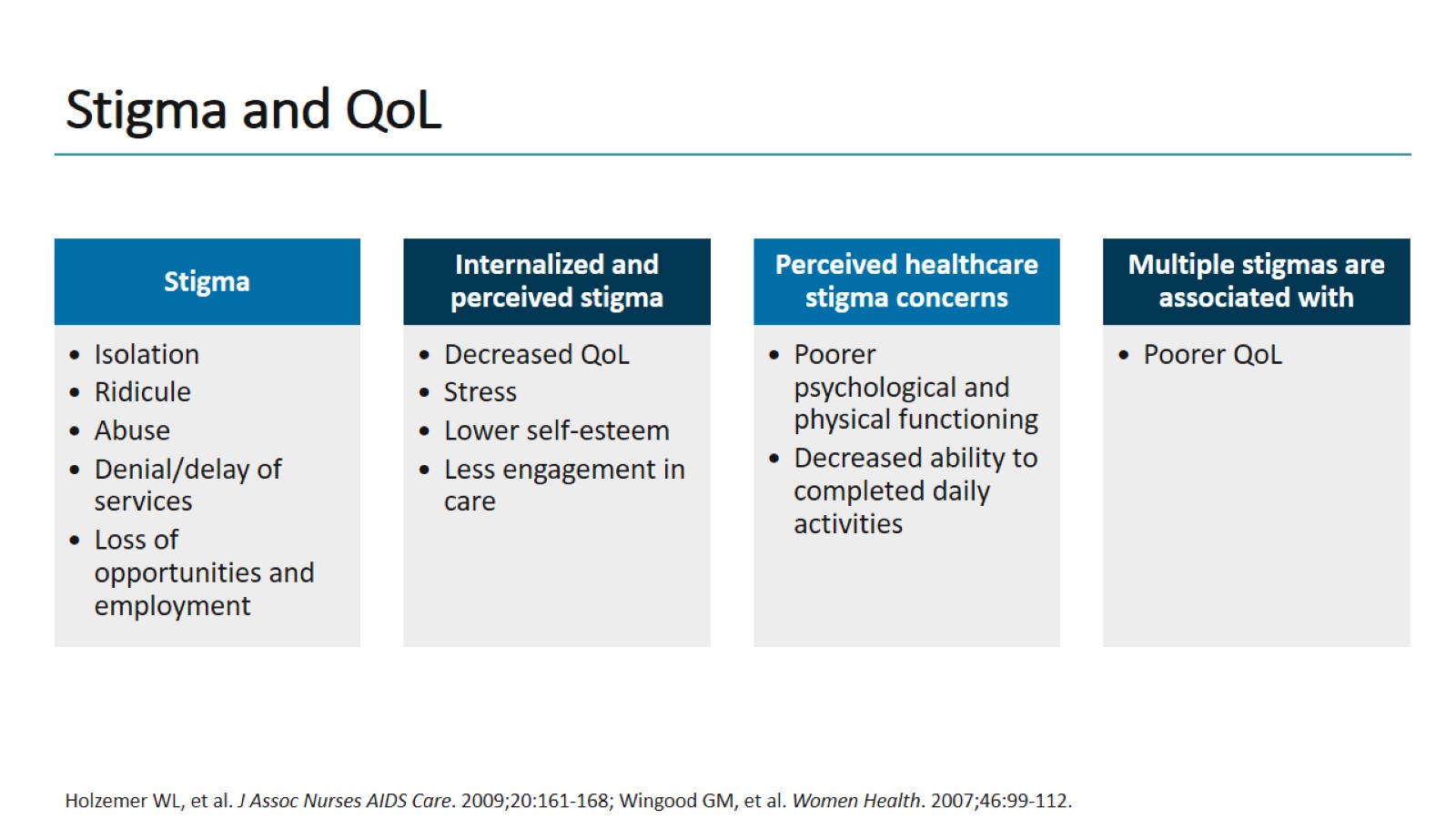 Stigma and QoL
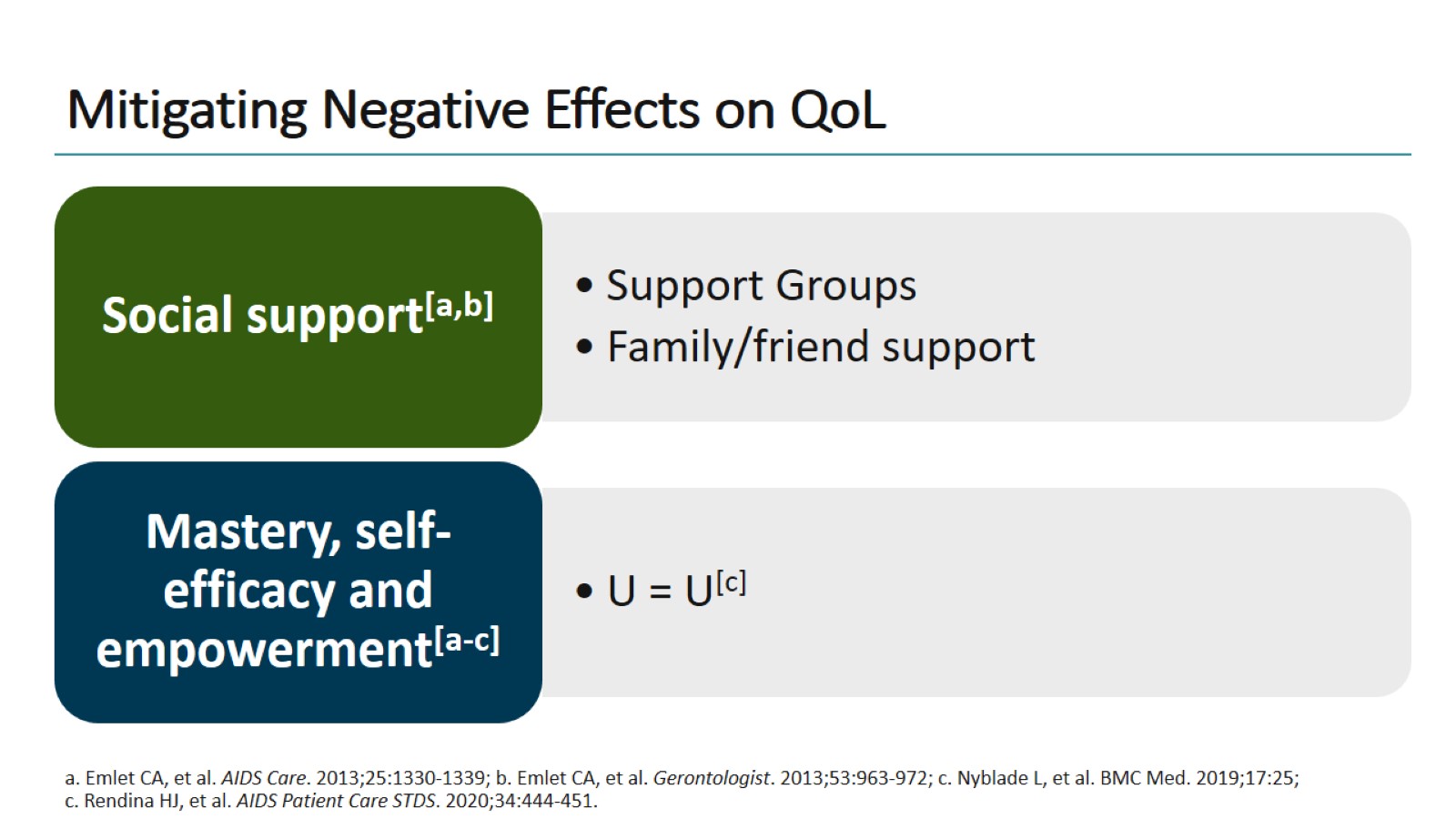 Mitigating Negative Effects on QoL
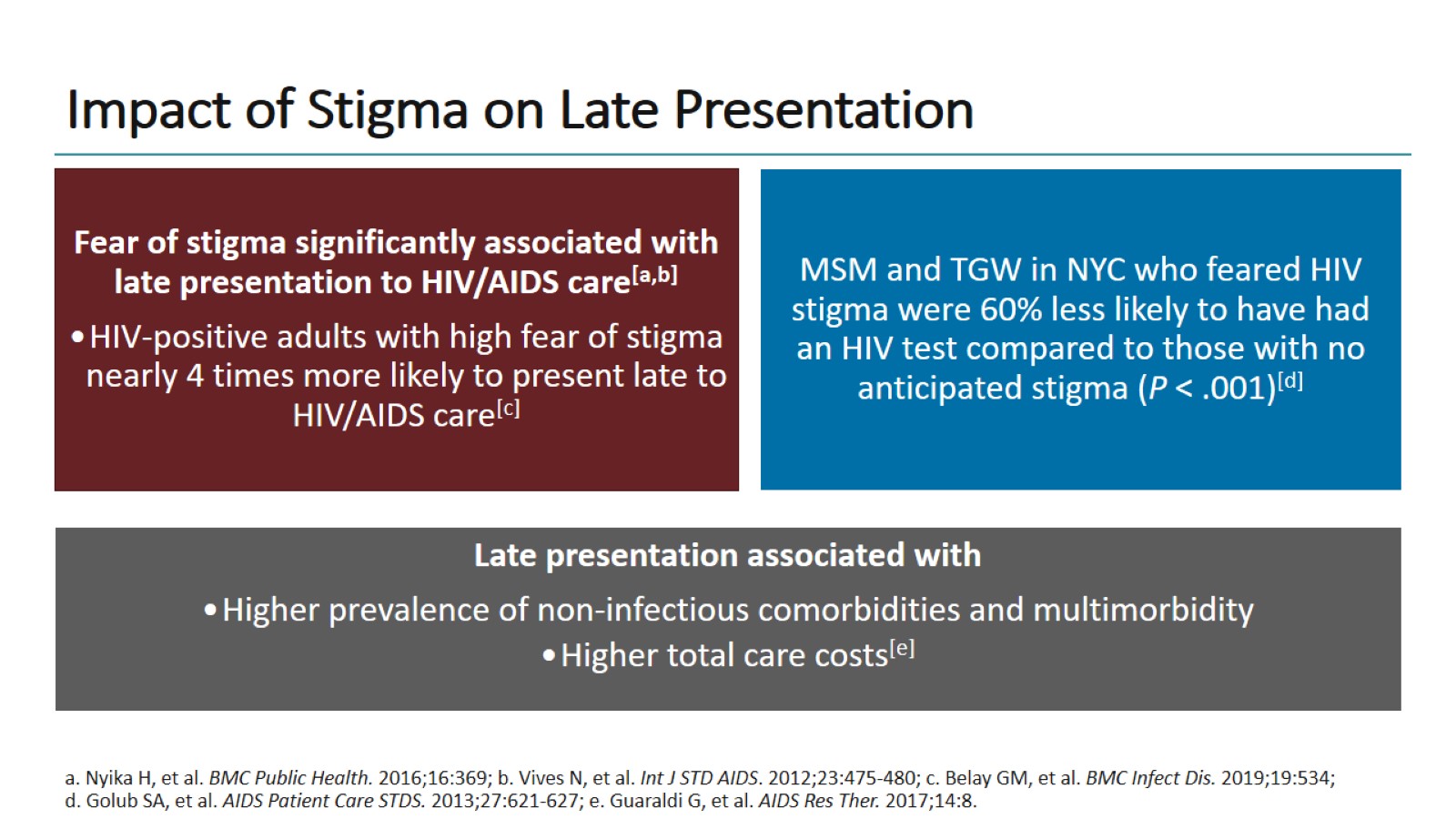 Impact of Stigma on Late Presentation
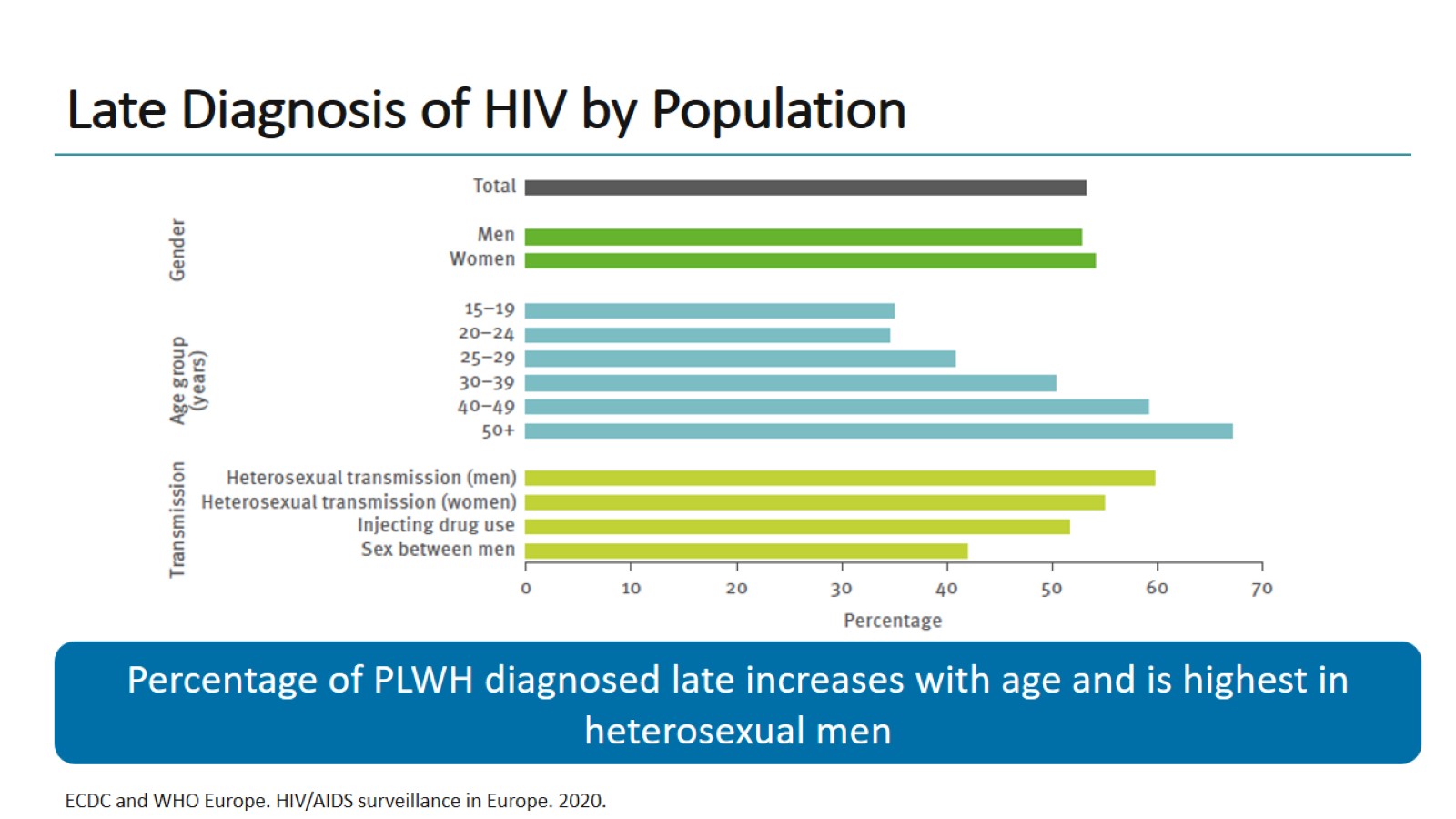 Late Diagnosis of HIV by Population
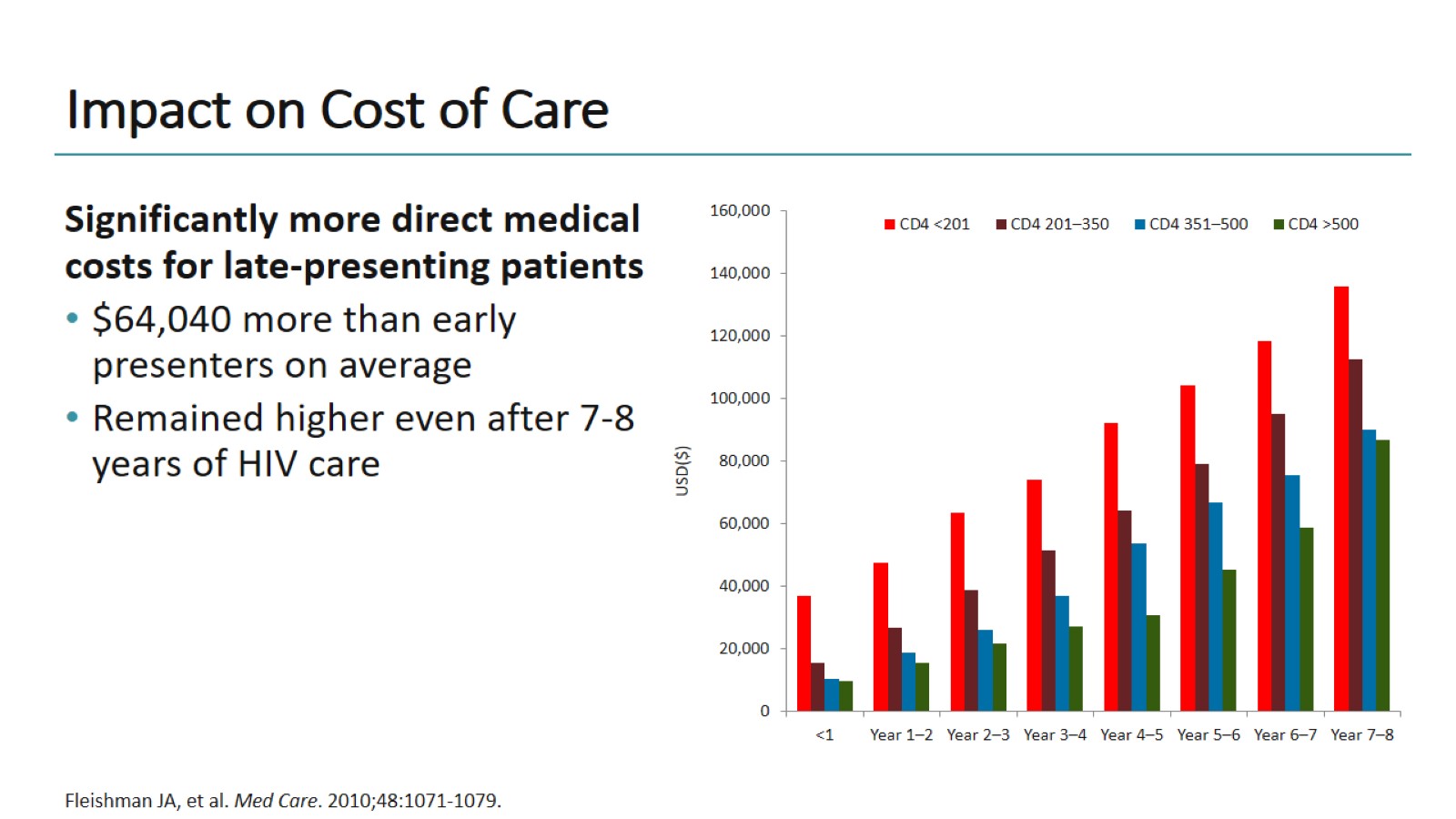 Impact on Cost of Care
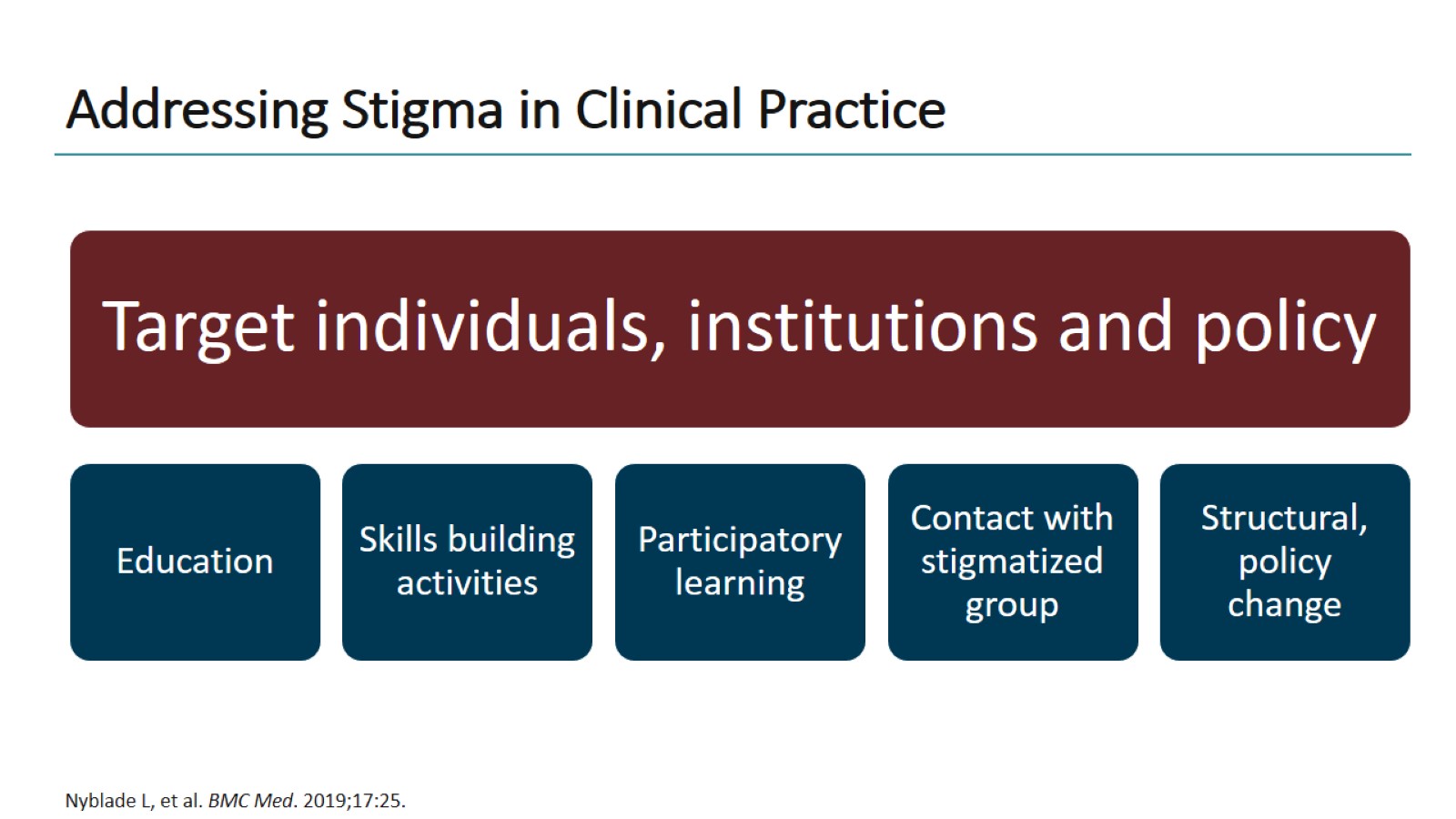 Addressing Stigma in Clinical Practice
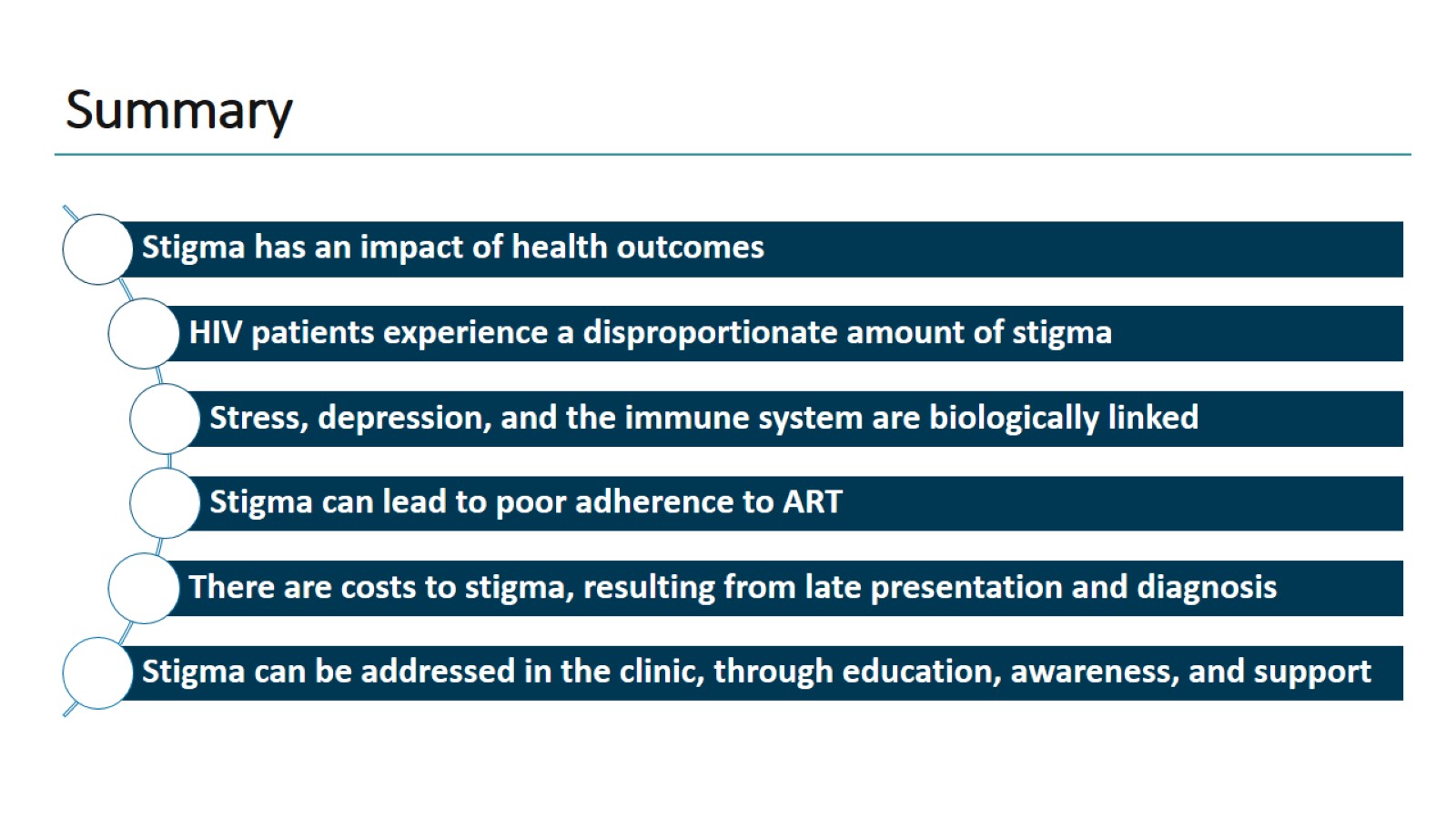 Summary
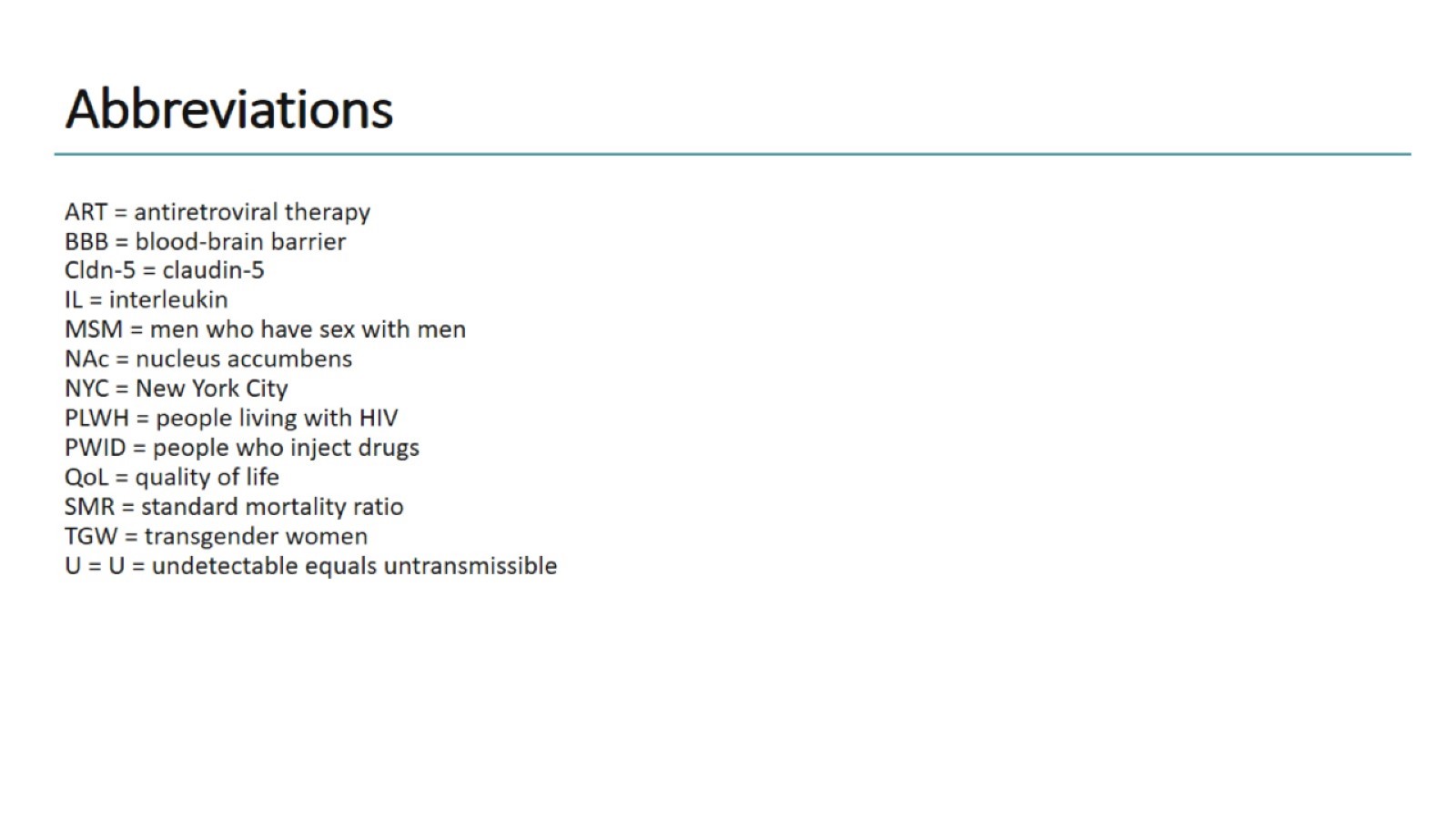 Abbreviations